Результаты диагностических работ по креативному мышлению и глобальным компетенциям.
Кислая Т.А.
педагог-психолог 
МБОУ «СШ № 16 им.С.Иванова».
Рекомендации учителям по развитию глобальных компетенций учащихся:
Рекомендации учителям по развитию креативного мышления учащихся:
Маркерами для заданий являются следующие фразы:
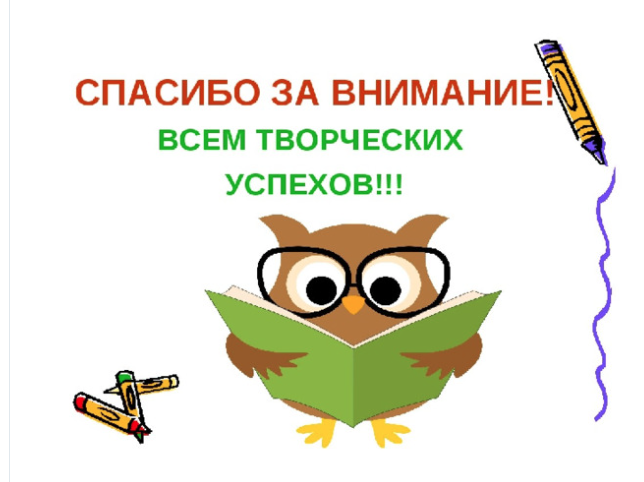